Τεχνολογία Πολυμέσων
Ενότητα # 12: Κωδικοποίηση βίντεο: H.26x
Διδάσκων: Γεώργιος Ξυλωμένος
Τμήμα: Πληροφορικής
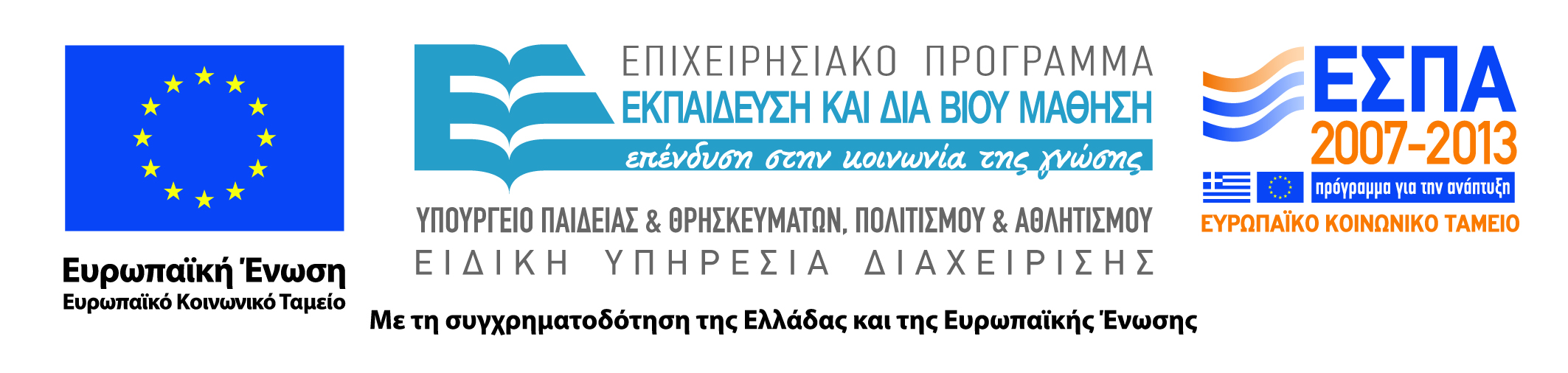 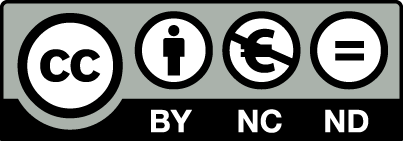 Χρηματοδότηση
Το παρόν εκπαιδευτικό υλικό έχει αναπτυχθεί στα πλαίσια του εκπαιδευτικού έργου του διδάσκοντα.
Το έργο «Ανοικτά Ακαδημαϊκά Μαθήματα στο Οικονομικό Πανεπιστήμιο Αθηνών» έχει χρηματοδοτήσει μόνο τη αναδιαμόρφωση του εκπαιδευτικού υλικού. 
Το έργο υλοποιείται στο πλαίσιο του Επιχειρησιακού Προγράμματος «Εκπαίδευση και Δια Βίου Μάθηση» και συγχρηματοδοτείται από την Ευρωπαϊκή Ένωση (Ευρωπαϊκό Κοινωνικό Ταμείο) και από εθνικούς πόρους.
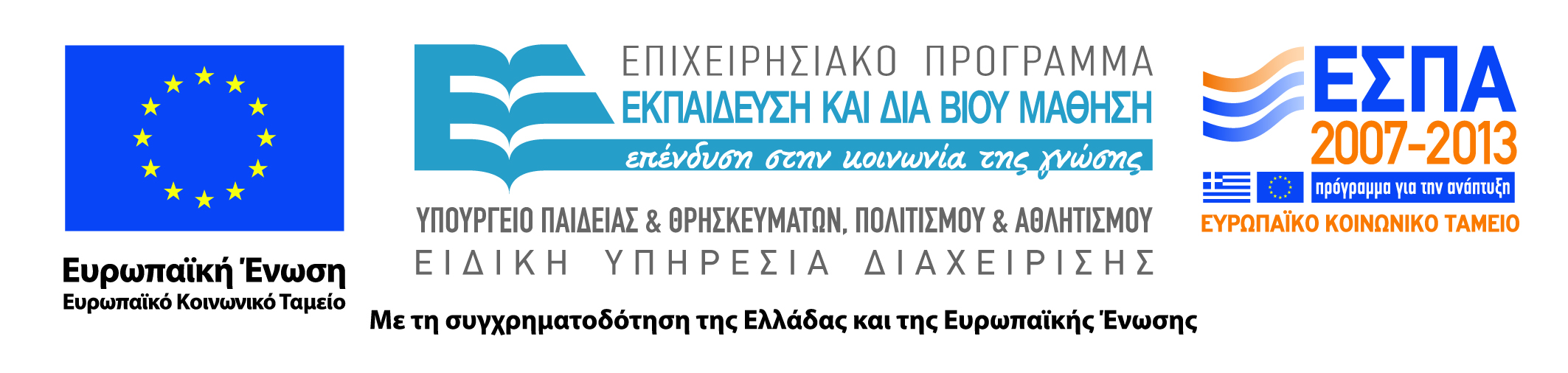 2
Άδειες Χρήσης
Το παρόν εκπαιδευτικό υλικό υπόκειται σε άδειες χρήσης Creative Commons. 
Οι εικόνες προέρχονται από το βιβλίο «Τεχνολογία Πολυμέσων και Πολυμεσικές Επικοινωνίες», Γ.Β. Ξυλωμένος, Γ.Κ. Πολύζος, 1η έκδοση, 2009, Εκδόσεις Κλειδάριθμος.
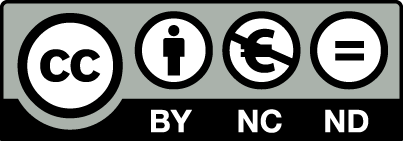 3
Σκοποί ενότητας
Κατανόηση των βασικών τεχνικών κωδικοποίησης βίντεο και της σχέσης τους με την κωδικοποίηση εικόνας.
Εξοικείωση με το πρότυπο κωδικοποίησης βίντεο H.261 και τη ροή δεδομένων του.
Εισαγωγή στο πρότυπο κωδικοποίησης βίντεο Η.263 και στις τεχνικές ανάκαμψης από σφάλματα που υποστηρίζει.
4
Περιεχόμενα ενότητας
Κωδικοποίηση βίντεο
Το πρότυπο H.261
Το πρότυπο Η.263
5
Κωδικοποίηση βίντεο
Μάθημα: Τεχνολογία Πολυμέσων, Ενότητα # 12: Κωδικοποίηση βίντεο: H.26x
Διδάσκων: Γιώργος Ξυλωμένος, Τμήμα: Πληροφορικής
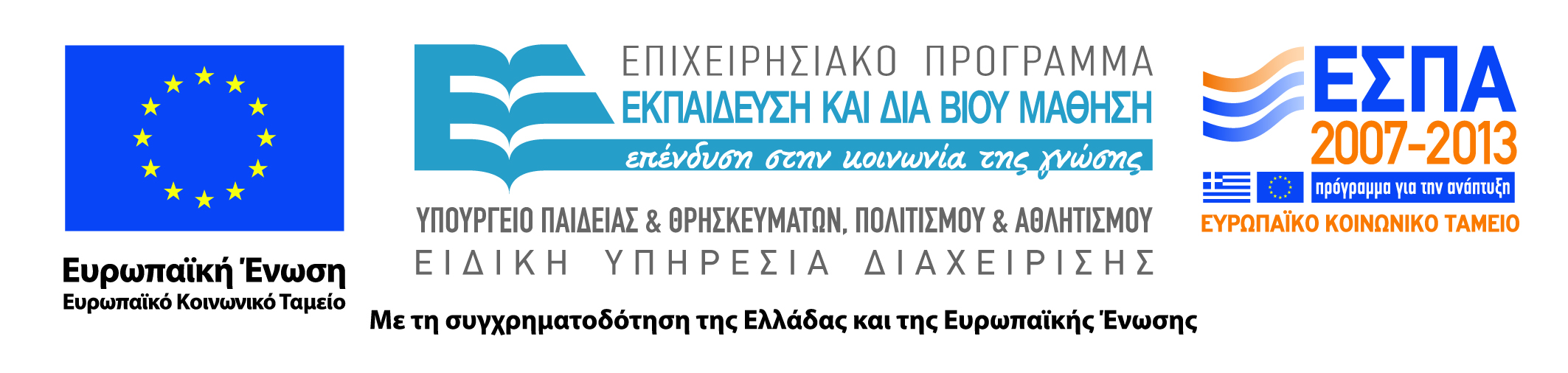 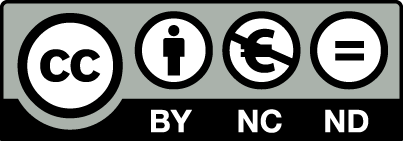 Τύποι πλεονασμού βίντεο
Χωρικοί πλεονασμοί
Ομοιότητα γειτονικών εικονοστοιχείων
Εξέταση μεμονωμένων καρέ
Ενδοπλαισιακή (intraframe) κωδικοποίηση
Χρονικοί πλεονασμοί
Ομοιότητα διαδοχικών καρέ
Εξέταση διαδοχικών καρέ
Διαπλαισιακή (interframe) κωδικοποίηση
7
Τύποι συμπίεσης βίντεο
Συμπίεση χωρικών πλεονασμών μόνο
Μικρή καθυστέρηση αλλά μικρή συμπίεση
Παρόμοια με κωδικοποίηση εικόνων
Βασίζεται σε μεγάλο βαθμό στο JPEG
Συμπίεση χωρικών και χρονικών πλεονασμών
Καθυστέρηση λόγω αναζήτησης ομοιοτήτων
Τα σφάλματα επηρεάζουν πολλαπλά καρέ
8
Ενδοπλαισιακή κωδικοποίηση
Πρώτο καρέ του βίντεο
Δεν υπάρχει προηγούμενο για πρόβλεψη
Καρέ με αλλαγές σκηνής
Η πρόβλεψη δεν αποδίδει
Περιοδικά κατά τη διάρκεια του βίντεο
Τυχαία προσπέλαση 
Ανάκαμψη από σφάλματα
9
Διαπλαισιακή κωδικοποίηση
Σύγκριση τρέχοντος με καρέ αναφοράς
Εντοπισμός παρόμοιων περιοχών
Υπολογιστικά περίπλοκη λειτουργία
Πρόβλεψη κίνησης
Διάνυσμα κίνησης: μετατόπιση περιοχής
Επανόρθωση κίνησης
Δείχνει πώς τροποποιήθηκε η περιοχή
10
Μπλοκ και μακρομπλόκ
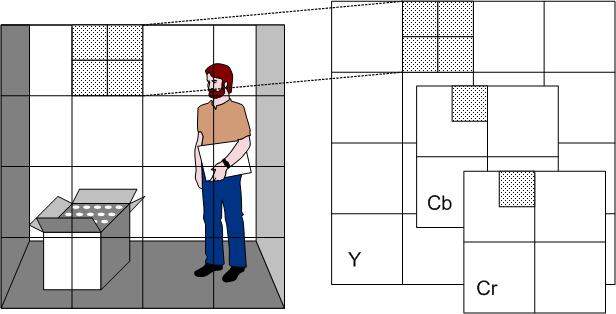 Μπλοκ 8 x 8 εικονοστοιχείων
Αξιοποίηση τεχνικών από το JPEG
Μακρομπλόκ των n μπλοκ
Μπλοκ όλων των συνιστωσών σε μία περιοχή
11
Τύποι καρέ (1 από 5)
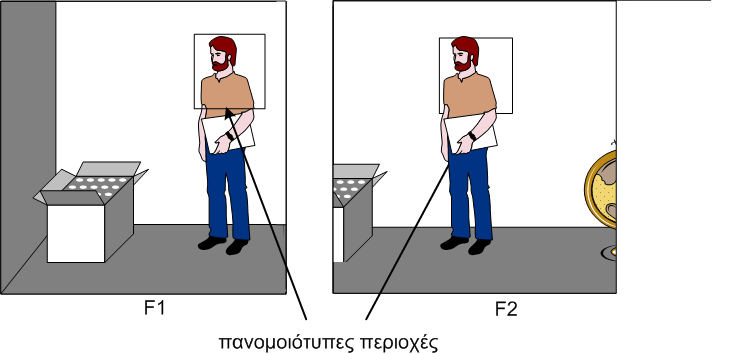 Καρέ-I: ενδοπλαισιακά κωδικοποιημένα
Κωδικοποίηση παρόμοια με του JPEG
Χρησιμοποιούνται ως καρέ αναφοράς
Παράδειγμα: καρέ F1
12
Τύποι καρέ (2 από 5)
Καρέ-P: διαπλαισιακά κωδικοποιημένα
Αναφέρονται στο προηγούμενο καρέ-I ή P
Εντοπισμός παρόμοιων μακρομπλόκ
Διάνυσμα κίνησης: μετακίνηση περιοχής
Σε σχέση με το παρόμοιο μπλοκ στο καρέ αναφοράς
Διαφορές ανάμεσα στα επιμέρους μπλοκ
Κωδικοποίηση της διαφοράς όπως στα καρέ-I
13
Τύποι καρέ (3 από 5)
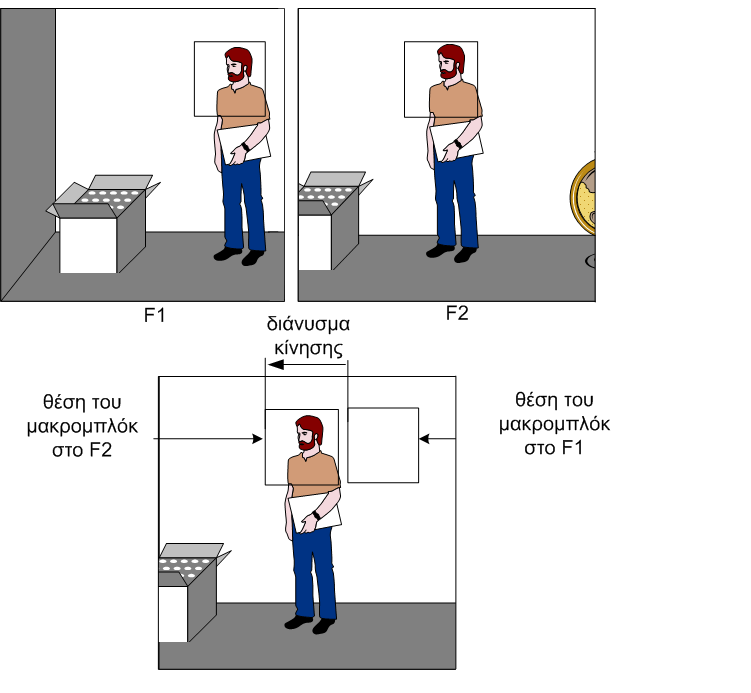 14
Τύποι καρέ (4 από 5)
Μέθοδοι εύρεσης παρόμοιων περιοχών
Συμβιβασμός κόστους και ποιότητας
Σπάνια επιβάλλεται μέθοδος από τα πρότυπα
Έμμεσος περιορισμός εύρους από το διάνυσμα
Διάφορα κριτήρια ταιριάσματος μπλοκ
Διαφορές όλων των εικονοστοιχείων
Επιλογή του μικρότερου αθροίσματος
15
Τύποι καρέ (5 από 5)
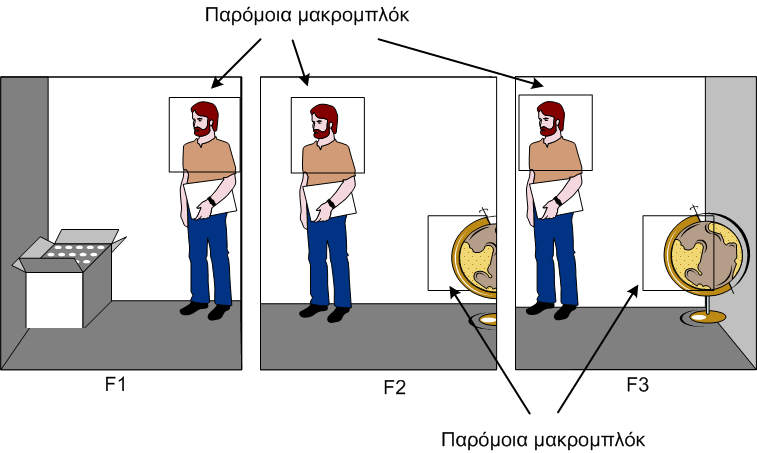 Καρέ-B
Δύο καρέ αναφοράς (προηγούμενο και επόμενο)
Ένα ή δύο διανύσματα κίνησης
Παρεμβολή για μακρομπλόκ αναφοράς
16
Το πρότυπο H.261
Μάθημα: Τεχνολογία Πολυμέσων, Ενότητα # 12: Κωδικοποίηση βίντεο: H.26x
Διδάσκων: Γιώργος Ξυλωμένος, Τμήμα: Πληροφορικής
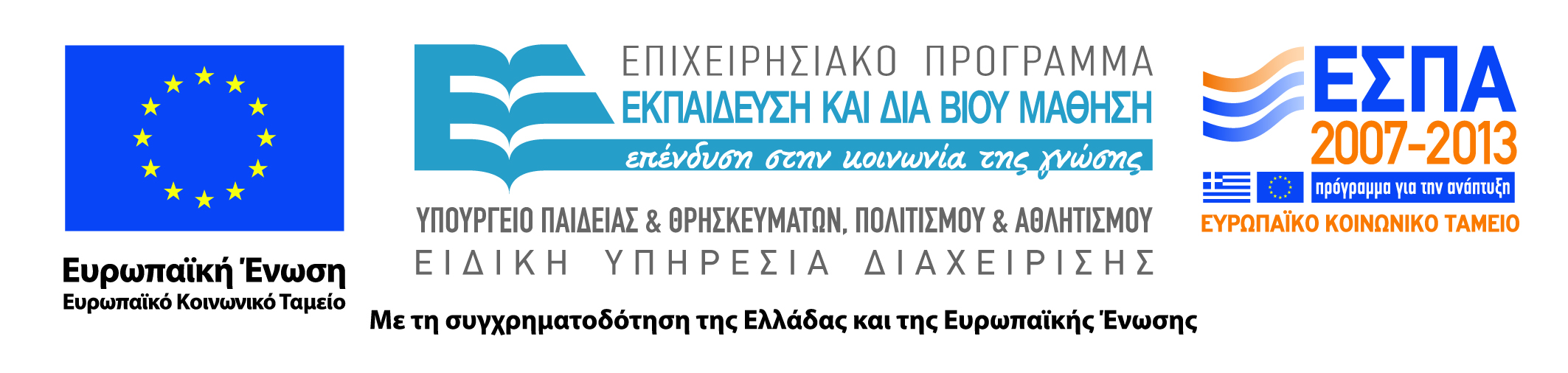 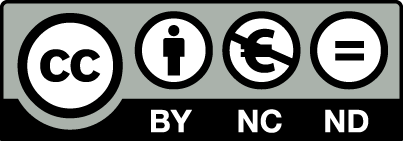 Βίντεο στο ISDN (1 από 2)
Μετάδοση εικόνας μέσω ISDN
Πολλά κανάλια B (64 Kbps) για βίντεο και ήχο
Κοινός κωδικοαποκωδικοποιητής (codec)
Πρωτεύον ρυθμός ISDN (PRI): 30 κανάλια B
Πρότυπα m x 384 Kbps, όπου m=1,2,…,5
Βασικός ρυθμός ISDN (BRI): 2 κανάλια B
Πρότυπα n x 64 Kbps, όπου n=1,2,…,5
18
Βίντεο στο ISDN (2 από 2)
Ενοποιημένη υποστήριξη PRI και BRI
Πρότυπα p x 64 Kbps, όπου p=1,2,…,30
Κωδικοποίηση σε πραγματικό χρόνο
Αποκωδικοποίηση σε πραγματικό χρόνο
Μέγιστη καθυστέρηση κάτω από 150 ms
Σταθερός ρυθμός μετάδοσης 
Μεταβαλλόμενη ποιότητα μετάδοσης
19
Μορφότυπα εικόνας (1 από 2)
Ρυθμός καρέ εισόδου: 29,97 fps (NTSC)
Προοδευτική σάρωση
Ρυθμός καρέ εξόδου: 29,97, 15 ή 7,5 fps
Φωτεινότητα (Y), χρωμικότητα (Cb και Cr)
Λόγος διαστάσεων 4:3
Λόγος δειγματοληψίας 4:1:1
8 bit ανά εικονοστοιχείο ανά συνιστώσα
20
Μορφότυπα εικόνας (2 από 2)
Μορφότυπο (CIF): προαιρετικό
Φωτεινότητα: 352 x 288
Χρωμικότητα: 176 x 144
Μορφότυπο QCIF (quarter CIF): υποχρεωτικό
Φωτεινότητα: 176 x 144
Χρωμικότητα: 88 x 72
21
Λόγος συμπίεσης
Ρυθμός δεδομένων χωρίς συμπίεση
QCIF με 15 fps: 4,55 Mbps
CIF  με 30 fps: 36,45 Mbps
Απαιτήσεις συμπίεσης
1:70 για QCIF με 15 fps σε 1 κανάλι B (64 Kbps)
1:95 γα CIF με 30 fps σε 6 κανάλια B (384 Kbps)
22
Οργάνωση καρέ (1 από 2)
Μπλοκ (block)
8x8 εικονοστοιχεία μίας συνιστώσας
Μακρομπλόκ (MB)
4 μπλοκ Y, από 1 μπλοκ Cb και Cr
Ομάδα μπλοκ (GOB)
3x11=33 μακρομπλόκ
Ξεκινά με προκαθορισμένη ακολουθία bit
Επιτρέπει συγχρονισμό μετά από σφάλματα
23
Οργάνωση καρέ (2 από 2)
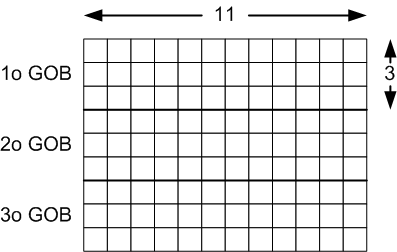 QCIF: τρεις ομάδες μπλοκ
3 γραμμές x 1 στήλη
CIF: δώδεκα ομάδες μπλοκ
6 γραμμές x 2 στήλες
24
Ενδοπλαισιακή κωδικοποίηση
Μετασχηματισμός DCT 
Σε κάθε μπλοκ 8x8 εικονοστοιχείων
Χωριστή κβαντοποίηση συντελεστών DC/AC
Χρήση δύο συντελεστών κβαντοποίησης μόνο
Σταθερός συντελεστής κβαντοποίησης DC
Μεταβλητός συντελεστής κβαντοποίησης AC
Κωδικοποίηση εντροπίας όπως στο JPEG
25
Διαπλαισιακή κωδικοποίηση
Χρησιμοποιείται όποτε θέλει ο κωδικοποιητής
Δεν υπάρχει περιοδικότητα
Πρόβλεψη περιεχομένου μακρομπλοκ
Σύγκριση με μακρομπλόκ προηγούμενου καρέ
Μόνο με το αμέσως προηγούμενο όμως!
Μπορεί να είναι καρέ-I ή καρέ-P
Αν δεν υπάρχει ομοιότητα?
Κάνουμε ενδοπλαισιακή κωδικοποίηση!
26
Κωδικοποίηση κίνησης
Διανύσματα κίνησης
Κωδικοποίηση εντροπίας
Διαφορές μακρομπλόκ
Αρχικά διαφορική κωδικοποίηση (DPCM)
Μετά όπως σε ενδοπλαισιακή κωδικοποίηση
Αν οι διαφορές είναι μικρές παραλείπονται
Αύξηση συμπίεσης με κόστος σε ποιότητα
27
Σταθερός ρυθμός μετάδοσης
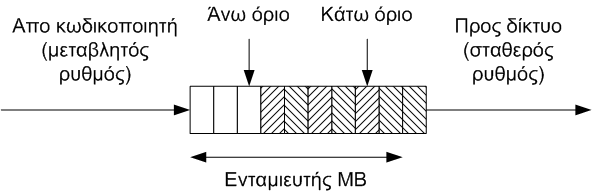 Προσαρμογή βήματος κβαντοποίησης
Εφαρμόζεται μόνο στους συντελεστές ΑC
Γεμάτος ενταμιευτής -> αύξηση βήματος
Άδειος ενταμιευτής ->μείωση βήματος
Χρήση άνω και κάτω ορίου για αλλαγή βήματος
Σταθερός ρυθμός με μεταβαλλόμενη ποιότητα
28
Ρεύμα δεδομένων
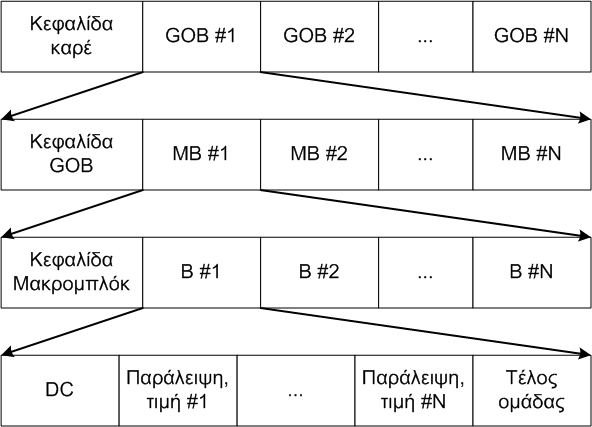 Γενίκευση του JPEG
Το ρεύμα διαιρείται σε καρέ
Τα καρέ διαιρούνται σε GOB (αντί για τμήματα)
29
Το πρότυπο Η.263
Μάθημα: Τεχνολογία Πολυμέσων, Ενότητα # 12: Κωδικοποίηση βίντεο: H.26x
Διδάσκων: Γιώργος Ξυλωμένος, Τμήμα: Πληροφορικής
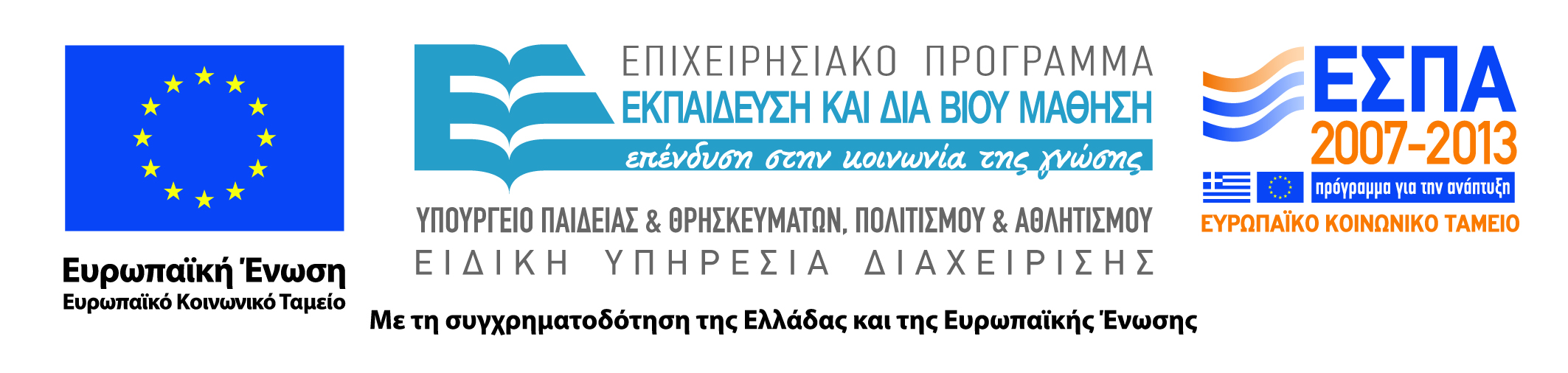 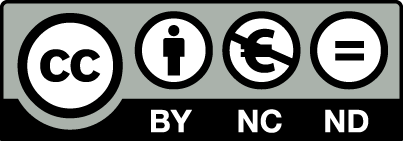 Νέα χαρακτηριστικά (1 από 2)
H.263: εξέλιξη του H.261
Κατάλληλο για δίκτυα PSTN
Μείωση ρυθμού δεδομένων
Βελτιωμένη ανάκαμψη από σφάλματα
Πρόσθετες αναλύσεις εικόνας
SQCIF: ανάλυση 128x96, 15 ή 7,5 fps
4CIF και 16CIF για υψηλότερη ανάλυση
Συμβατό με CIF/QCIF για επικοινωνία με H.261
31
Νέα χαρακτηριστικά (2 από 2)
Βελτιωμένες τεχνικές συμπίεσης
Δυνατότητα πρόβλεψης δύο κατευθύνσεων
Ανάλογο με καρέ-B στο MPEG
Καλύτερη ποιότητα αλλά περισσότερη μνήμη
Αναφορές μερικώς εκτός καρέ αναφοράς
Σε περιοχές που βγαίνουν από το καρέ
Υποθέτουμε σταθερή τιμή εκτός του καρέ
Χρήσιμο λόγω της πολύ μικρής ανάλυσης
32
Ανάκαμψη από σφάλματα (1 από 5)
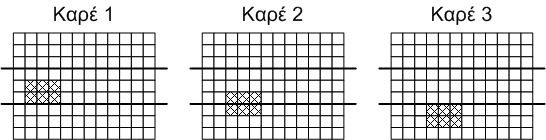 Ανάκαμψη από σφάλματα επιπέδου GOB
Tα σφάλματα οδηγούν σε απώλεια GOB
Κωδικός συγχρονισμού στην αρχή του GOB
Οι απώλειες εμποδίζουν την αποκωδικοποίηση
Απώλεια μπλοκ που αναφέρονται στα χαμένα GOB
Λόγω κίνησης τα σφάλματα διαχέονται στην εικόνά
33
Ανάκαμψη από σφάλματα (2 από 5)
Αντιμετώπιση στο H.261
Αποστολή ενδοπλαισιακά κωδικοποιημένων καρέ
Αναγκαστικά γίνεται περιοδικά
Δεν γνωρίζουμε τι σφάλματα έχουν γίνει
Σπατάλη εύρους ζώνης για την ανάκαμψη
Το H.263 παρέχει πιο οικονομικές επιλογές
34
Ανάκαμψη από σφάλματα (3 από 5)
Παρακολούθηση σφαλμάτων
Κωδικοποιητής: παρακολουθεί εξαρτήσεις 
Ποια μπλοκ εξαρτώνται από ποια
Αποκωδικοποιητής: αναφέρει ότι έχασε GOB
Κωδικοποιητής: ποια μπλοκ επηρεάζονται;
Τα μπλοκ κωδικοποιούνται ενδοπλαισιακά
Δεν έχουμε διάδοση του σφάλματος
Χρήση ενδοπλαισιακής κωδικοποίησης όταν πρέπει
35
Ανάκαμψη από σφάλματα (4 από 5)
Επιλογή καρέ αναφοράς
Αναφορά σε παλαιότερα καρέ
Όχι μόνο στο αμέσως προηγούμενο
Ανάκαμψη από απώλεια GOB
Απαιτείται παρακολούθηση των εξαρτήσεων
Ο αποκωδικοποιητής έχει δύο επιλογές
Είτε επιβεβαιώνει τις ορθές λήψεις
Είτε ενημερώνει για τις απώλειες
36
Ανάκαμψη από σφάλματα (5 από 5)
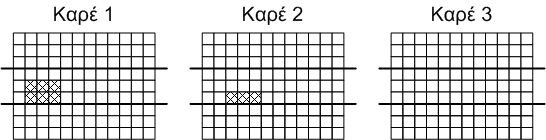 Ανεξάρτητη αποκωδικοποίηση τμημάτων
Κάθε GOB αντιμετωπίζεται ως ανεξάρτητη εικόνα
Επιτρέπεται η αναφορά μόνο στο αντίστοιχο GOB
Μείωση του βαθμού συμπίεσης
Απλούστερη παρακολούθηση εξαρτήσεων
Διευκόλυνση των υπόλοιπων τεχνικών
Παρακολούθηση σφαλμάτων και επιλογή αναφοράς
37
Τέλος Ενότητας #12
Μάθημα: Τεχνολογία Πολυμέσων, Ενότητα # 12: Κωδικοποίηση βίντεο: H.26x
 Διδάσκων: Γιώργος Ξυλωμένος, Τμήμα: Πληροφορικής
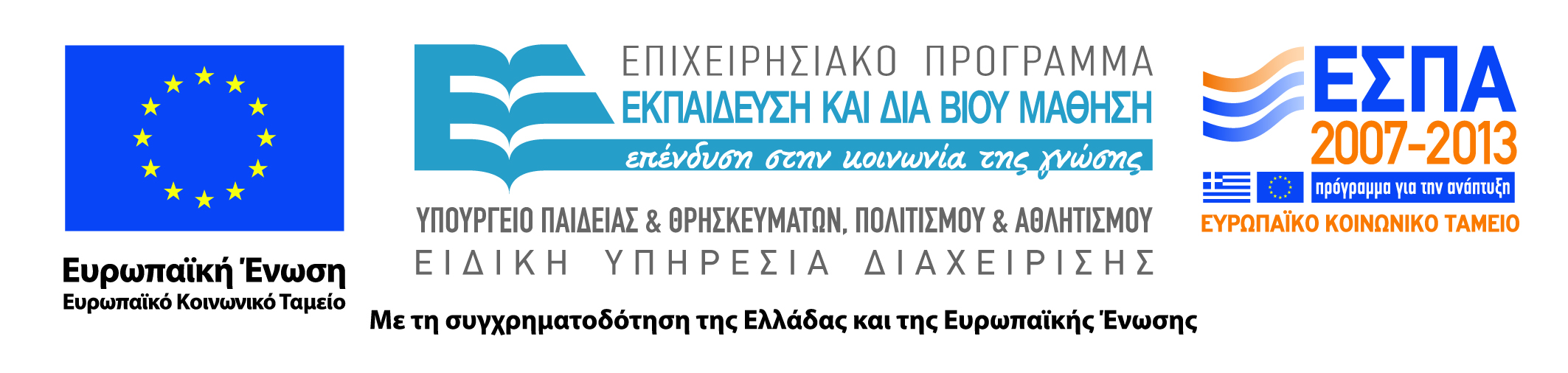 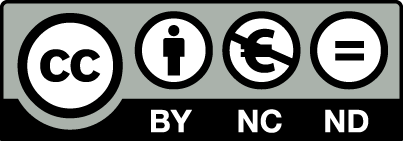